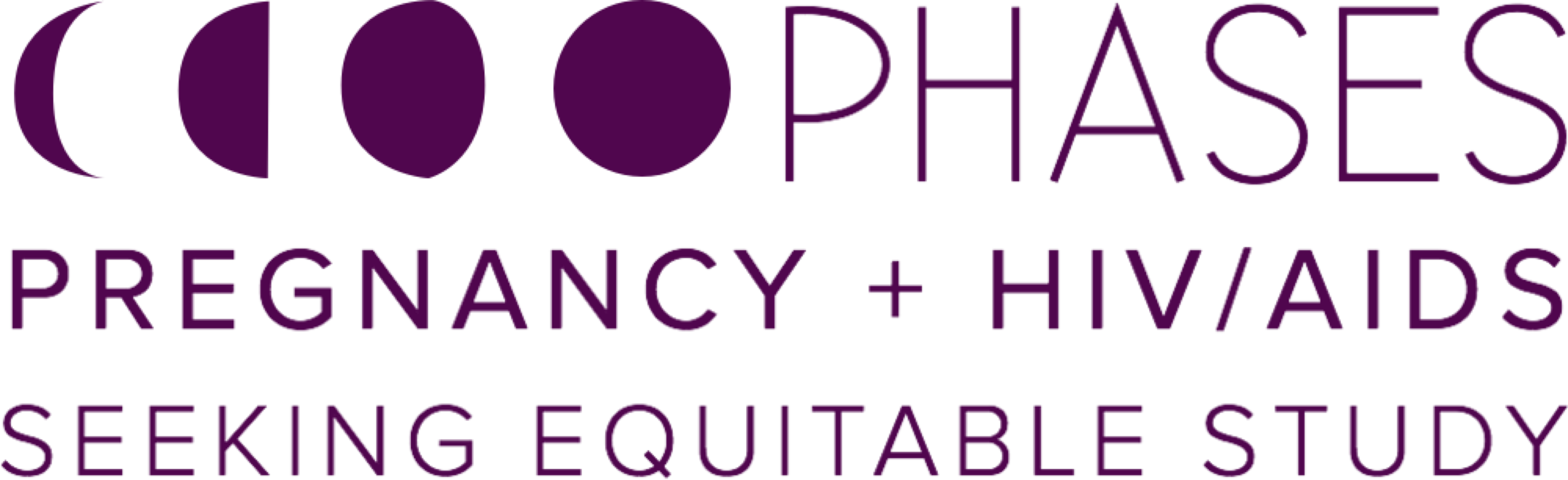 Safety of dolutegravir in pregnancy:weighing up the risks and benefits
Maggie Little, BPhil, PhD
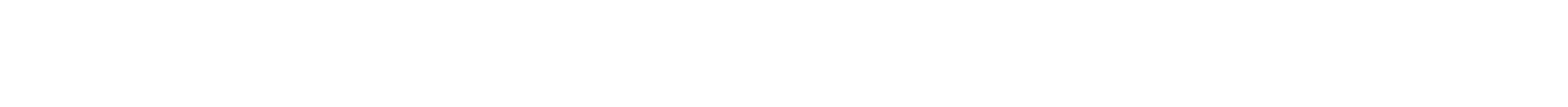 The PHASES project
Multi-year, NIH funded study led by US investigators with partners in Botswana, Malawi, and South Africa
Developing frameworks to advance research at the intersection of women’s reproduction and HIV prevention and treatment
Advocating for earlier, better, and more evidence on implications for medication use in pregnancy

Women deserve safe and effective medication over the course of their lifespan, including during pregnancy,and deserve an evidence base adequate to that fact
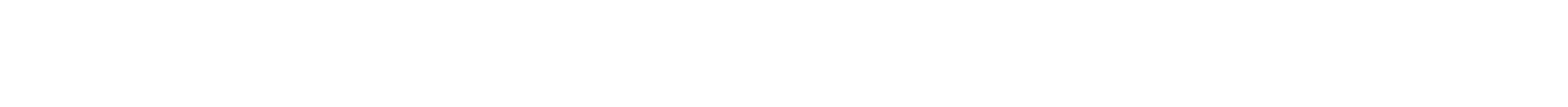 Dolutegravir: progress and challenges
Critical progress
The research is high quality and well designed
The world’s response has been strong: swift, thoughtful, and in consultation with women in affected communities
The research will continue, and will take advantage of important opportunities to gather data

Challenges
Timing of the research
Confronting tradeoffs
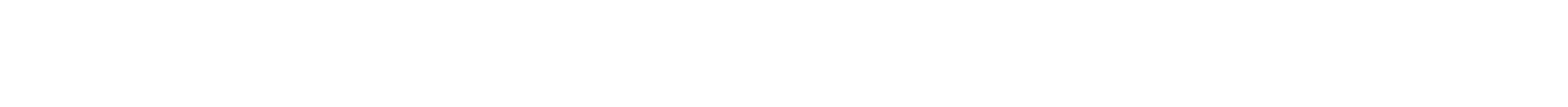 The ethics of timing
If a medication is likely to be used by women who may become pregnant, evidence about its use during pregnancy and periconception must be intentionally collected as early as possible
But rare safety events may not be detectable until rollout
Underscores the importance of community engagement
Underscores that studies like this should not be left to chance
All drugs anticipated to be used by women who are pregnant or of reproductive potential should be evaluated in pregnant women through timely, praoctive, and intentional research
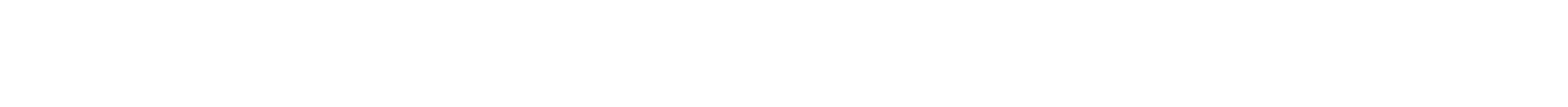 The ethics of tradeoffs: mortality
Numbers alone never tell us the answer
And in this case, there is added complexity:
If a woman is pregnant, it’s not “us versus them” to her
Yet women should not be expected to infinitely self-sacrifice on behalf of their children
And not all of them will even have children

There is a difference between the sacrifice a policy may impose on women and the sacrifice a woman may decide to make in the context of her own life
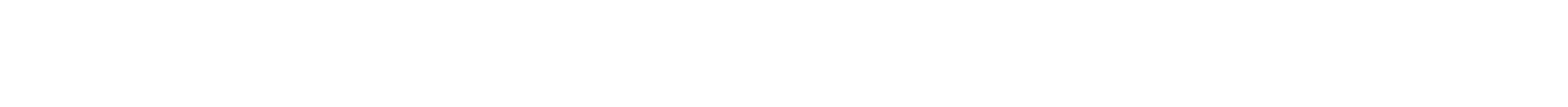 The ethics of tradeoffs: quality of life
Dolutegravir offers substantial benefits to quality of life in addition to reducing women’s mortality
And possible “workarounds” (e.g. switching regimens) face substantial constraints

It’s not just about women’s deaths, it’s about women’s lives

Highly contextual

Policy may not be the right locus for determining acceptable tradeoffs in this case; policy may be about supporting meaningful choice for women
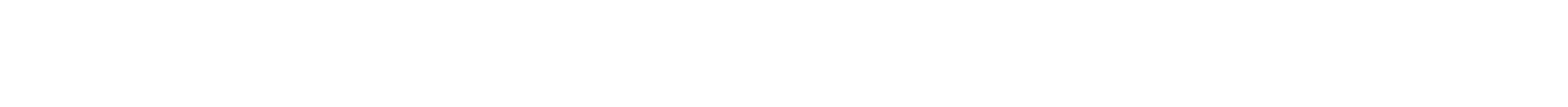 Lessons going forward
Women deserve an evidence base for medication use across the lifespan, including during pregnancy and periconception

Research findings can be unexpected and deeply distressing, but it is more important to find out than not to look

Women of reproductive potential should not be seen as merely reproductive vessels
Policies must be made in ongoing consultation with communities of women living with HIV
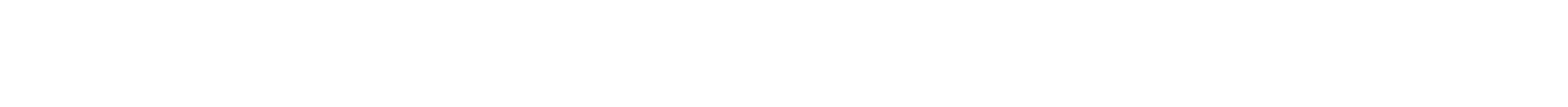